Target Account Plan
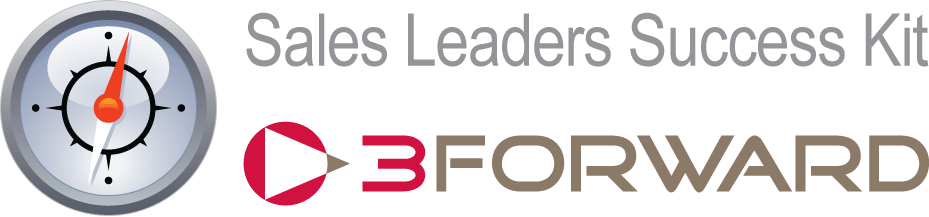 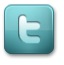 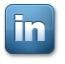 Find this helpful? Please tell your friends!
Target Account Plan
Copyright holder is licensing this under the Creative Commons License, Attribution-No Derivative Works 3.0 Unported http://creativecommons.org/licenses/by-nd/3.0/. 
All trademarks are those of their respective companies.
Please feel free to post this document - in its entirety - in your blog or email it to anyone you feel would benefit from reading it. 
Thank you.
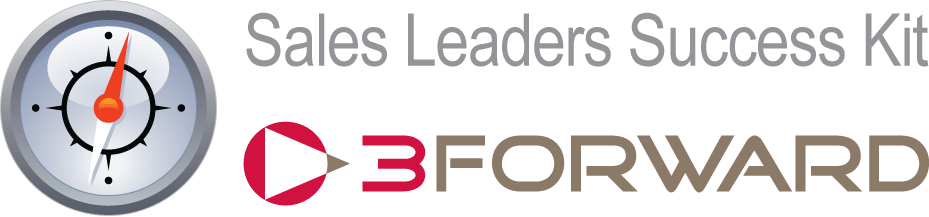 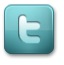 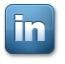 Find this helpful? Please tell your friends!
Target Account Plan
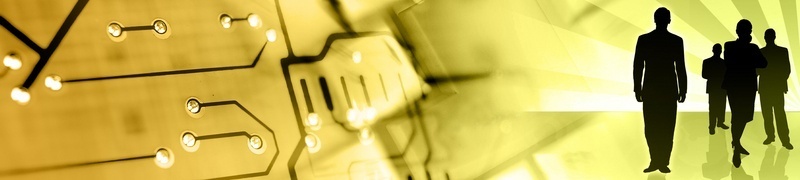 (Company Name) Target Account Plan
3FORWARD.com  
Create. Increase. Accelerate.TM
3
©3FORWARD, LLC
Pursuit Strategy Executive Summary
3FORWARD.com  
Create. Increase. Accelerate.TM
4
©3FORWARD, LLC
Company Name Pursuit Team
3FORWARD.com  
Create. Increase. Accelerate.TM
5
©3FORWARD, LLC
Company Name Information
3FORWARD.com  
Create. Increase. Accelerate.TM
6
©3FORWARD, LLC
Company Name Industry Trends
Trend one
Trend two
Trend three
Trend four
Trend five
3FORWARD.com  
Create. Increase. Accelerate.TM
7
©3FORWARD, LLC
Relationship Map
3FORWARD.com  
Create. Increase. Accelerate.TM
8
©3FORWARD, LLC
Relationship History
Contract Status if Existing/Past Account:
3FORWARD.com  
Create. Increase. Accelerate.TM
9
©3FORWARD, LLC
Critical Past Events
3FORWARD.com  
Create. Increase. Accelerate.TM
10
©3FORWARD, LLC
Competitive Landscape
3FORWARD.com  
Create. Increase. Accelerate.TM
11
©3FORWARD, LLC
Advisors and Consultants
3FORWARD.com  
Create. Increase. Accelerate.TM
12
©3FORWARD, LLC
Current Relationship SWOT
3FORWARD.com  
Create. Increase. Accelerate.TM
13
©3FORWARD, LLC
Current Pipeline Review
3FORWARD.com  
Create. Increase. Accelerate.TM
14
©3FORWARD, LLC
Positioning Discussion
Relationship Discussion
Account Plan Summary
3FORWARD.com  
Create. Increase. Accelerate.TM
17
©3FORWARD, LLC
Target Account Plan
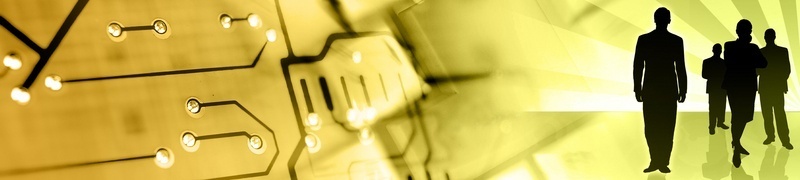 Company Name Target Account Plan
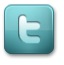 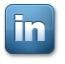 Find this helpful? Please tell your friends!
3FORWARD.com  
Create. Increase. Accelerate.TM
18
©3FORWARD, LLC